Филиал Муниципального бюджетного дошкольного образовательного учреждения – детского сада «Детство» детский сад №516.
Первые Результаты внедрения техник и технологий ПРОдетей
Внедрять Программу в воспитательно-образовательный процесс ДОО педагоги начали с января 2019г.
Работа с педагогами ДОО: 
проведена консультация и организован мастер-класс по внедрению технологии Утреннего Сбора.
Работа с родителями (законными представителями) воспитанников:
консультации, выступление на родительских собраниях
Мероприятия были основаны на материалах, представленных на первой ступени семинара.
В результате технологию Утреннего сбора внедряют воспитатели всех групп дошкольного возраста
В результате у каждого ребёнка появилась своя подушка для Утреннего Сбора
Перспективы внедрения технологии Утреннего Сбора:
Создание картотек приветствий, а также подбор игровых и проблемных ситуаций в соответствии с комплексно-тематическим планированием и последующий обмен ими.
Внедрение остальных компонентов технологии: «Обмен информацией», «Работа с календарём», «Выбор деятельности»
Совершенствование развивающей предметно-пространственной среды групп.
Разделение группы на центры и наполнение их пособиями, в том числе, из нетрадиционных материалов (изготовлены педагогами совместно с родителями и детьми)
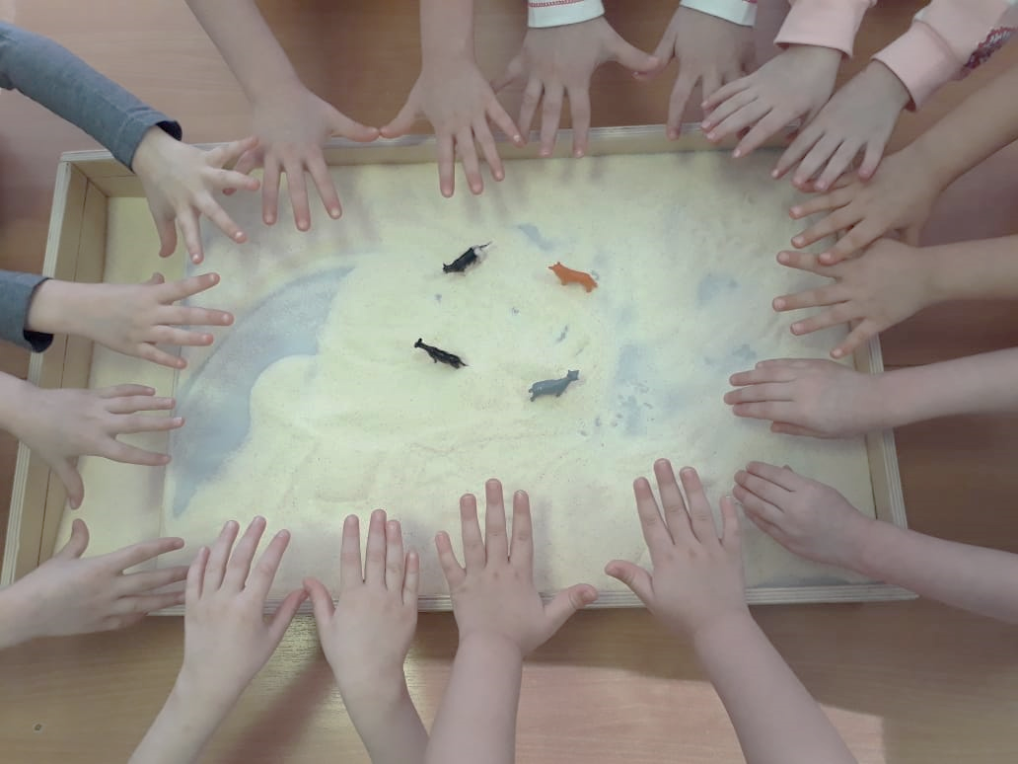 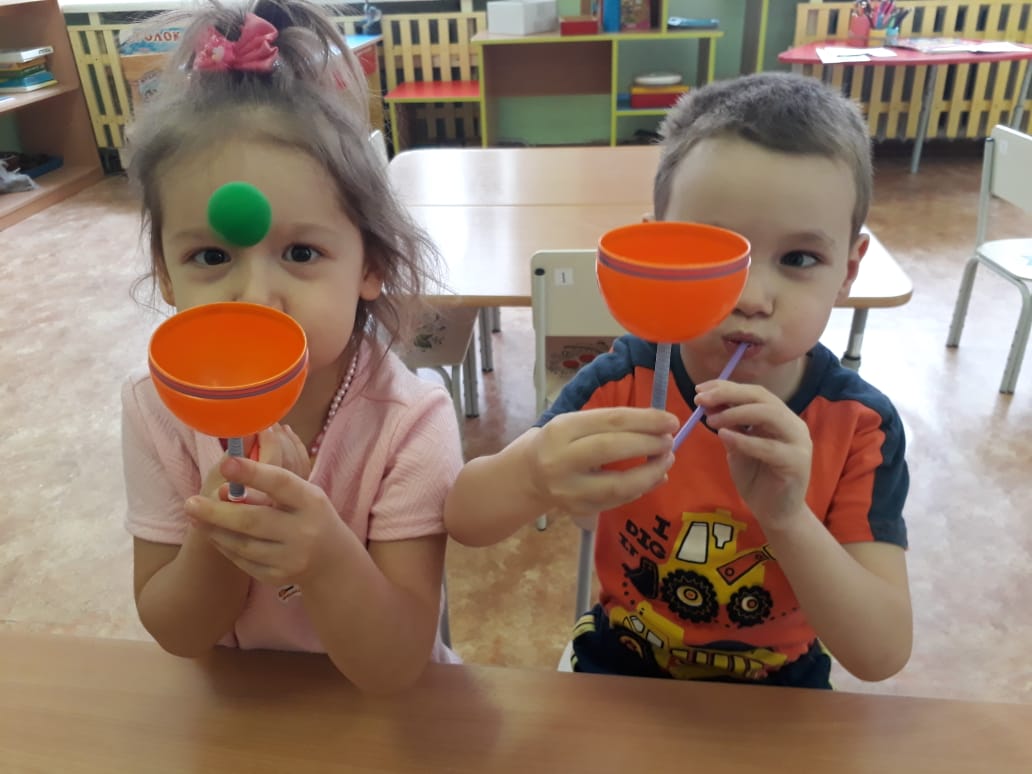 Пособия для развития силы выдоха
Интерактивная песочница
Центр речевого развития
Перспективы развития РППС :
Выделение и оборудование центров книгопечатания 
Продолжать работу по наполнению центров различными пособиями и предметами-заместителями
Также планируем внедрить технологии:
«Звезда недели»
«Загадка дня»